XXII Concert Benèfic Fundació CODESPA
Izah “princesa del soul”,
Urban Lights 
i altres convidats
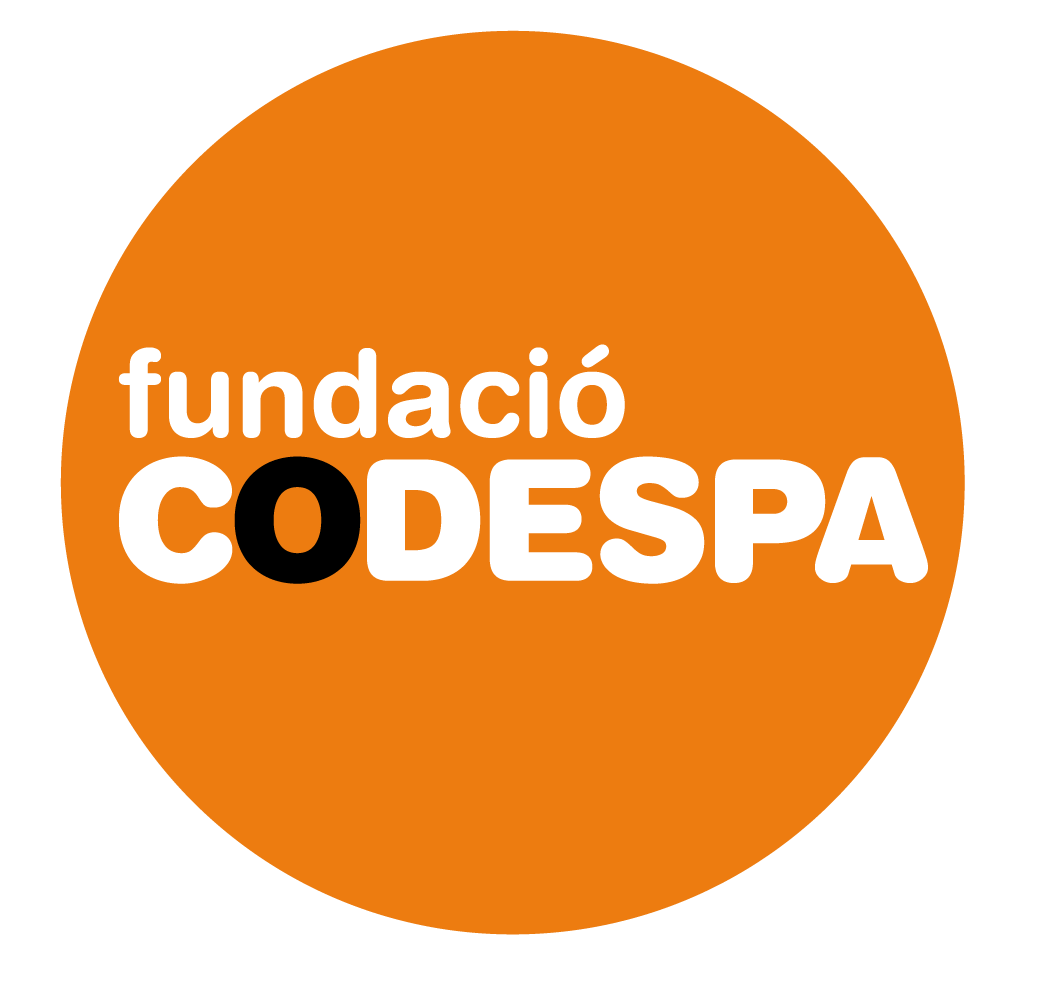 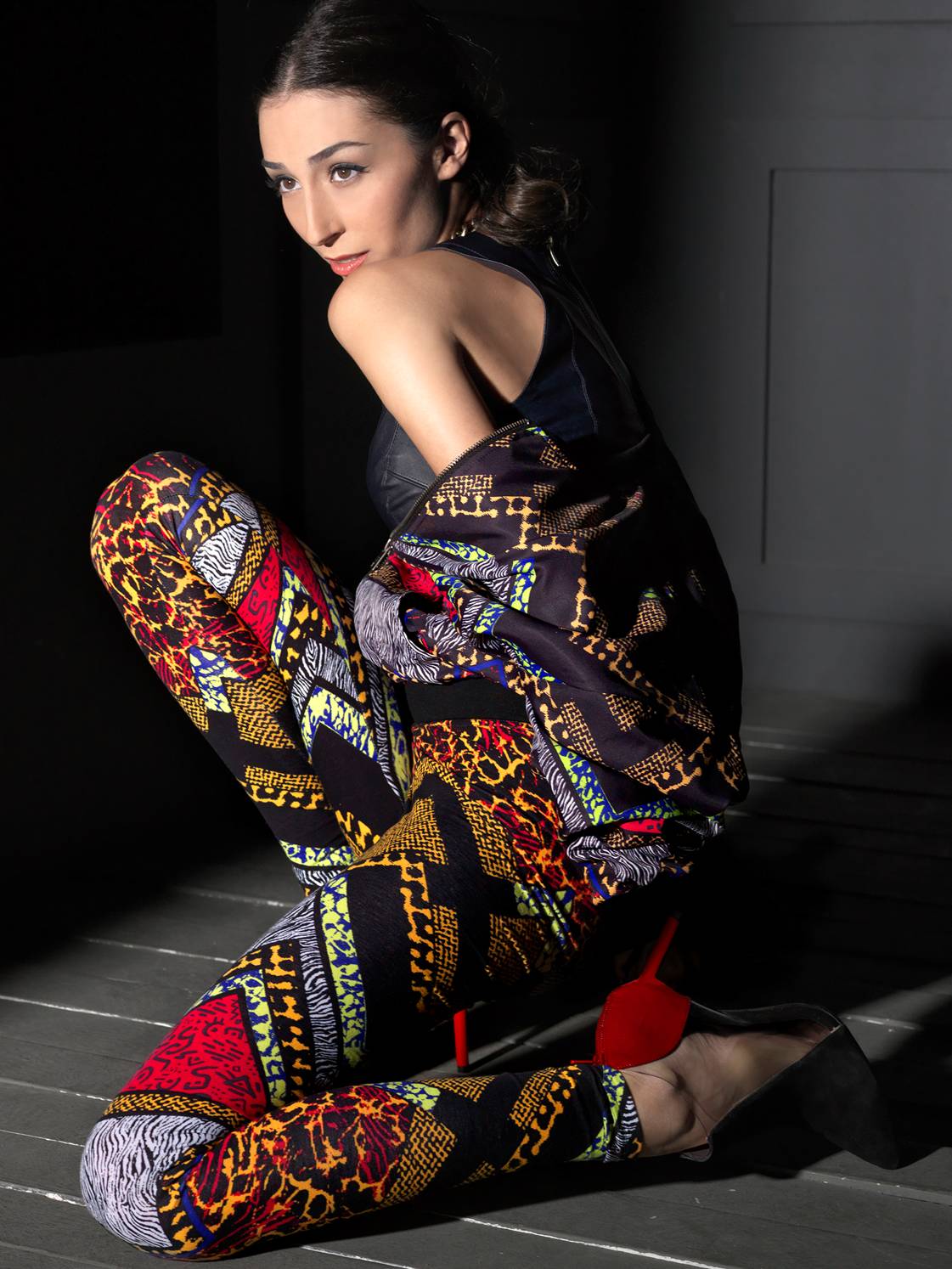 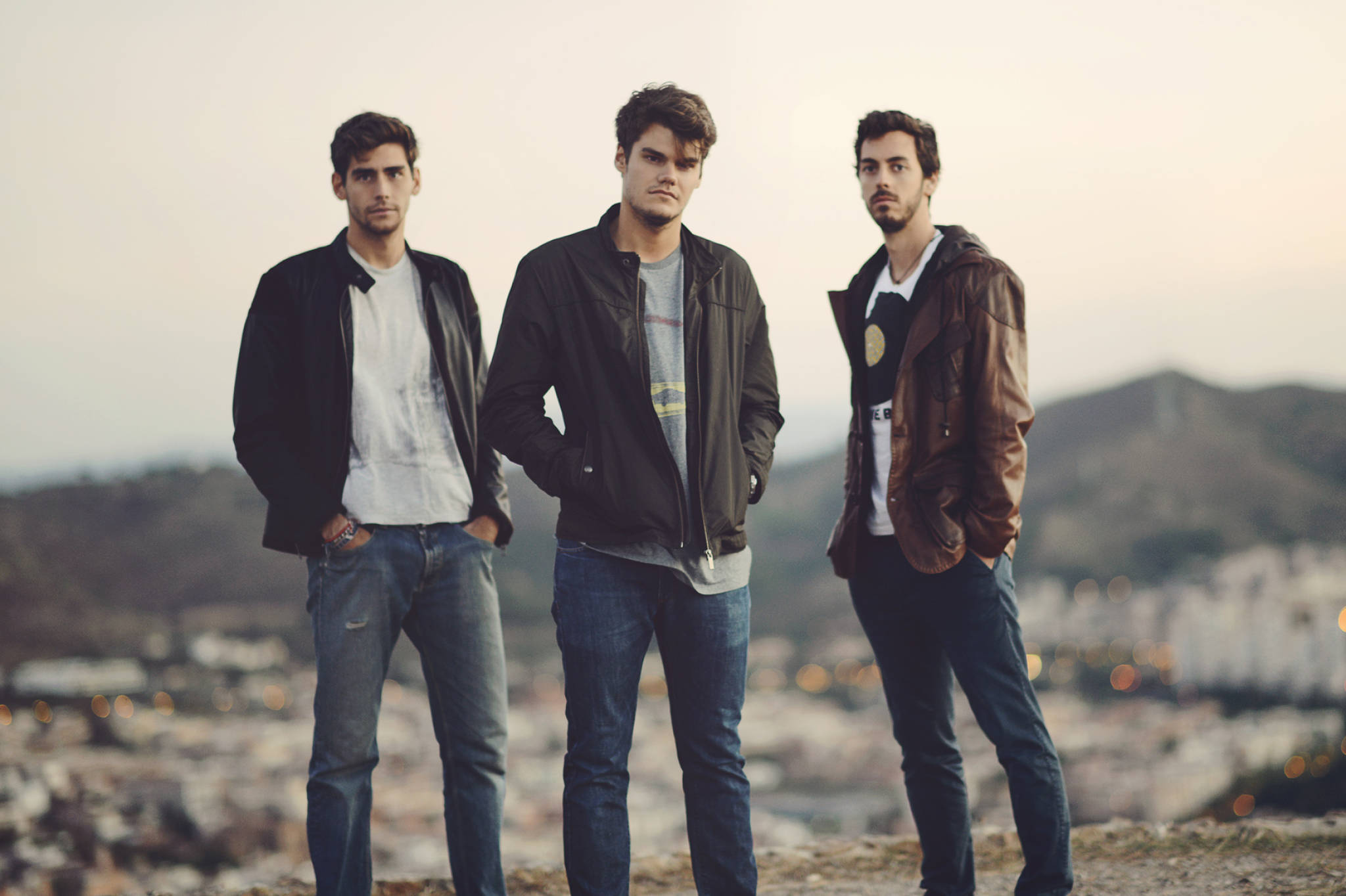 2 desembre 20:30h
Esglèsia de Sant Felip Neri, Barcelona


Zona A: 20€   Zona B: 30€   Zona C: 40€

Venda d’entrades: 
Telf: 932 000 400   i    barcelona@fundaciocodespa.org
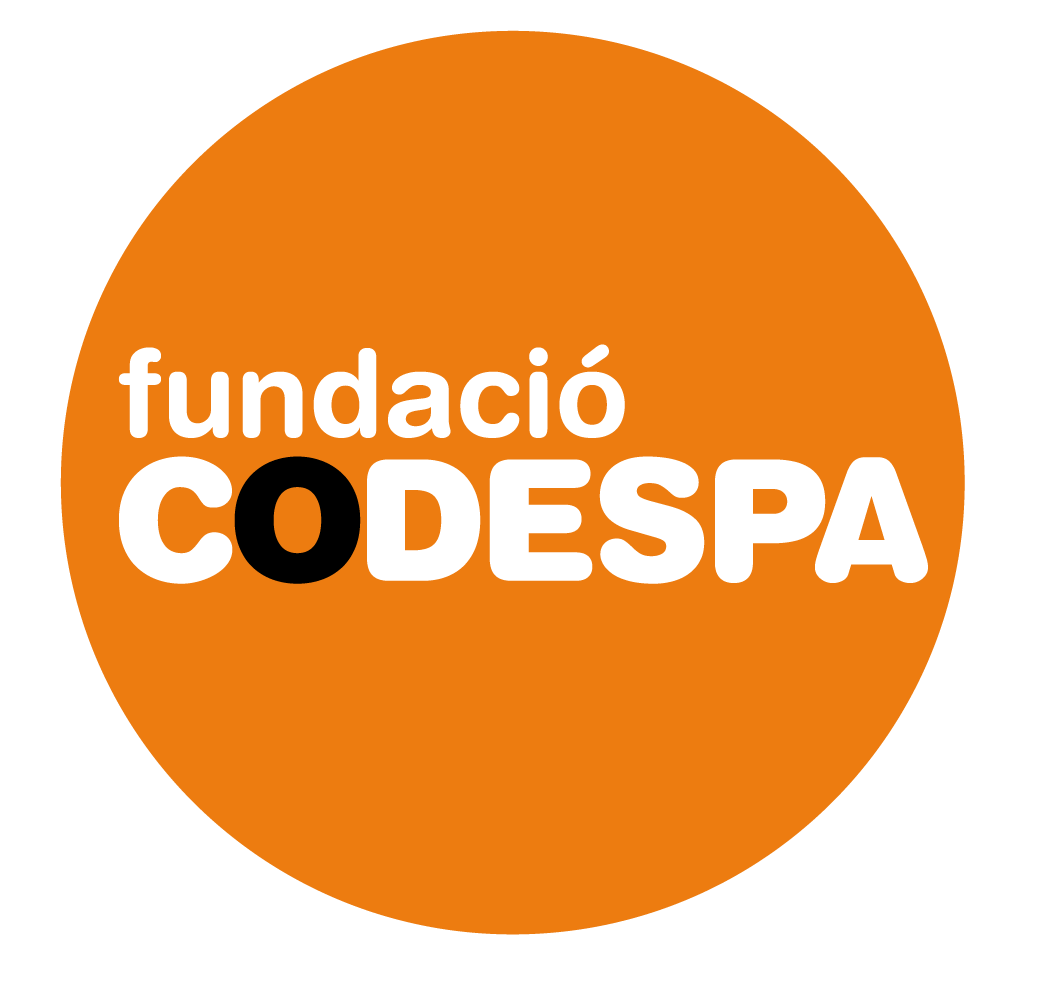 Organitzen:
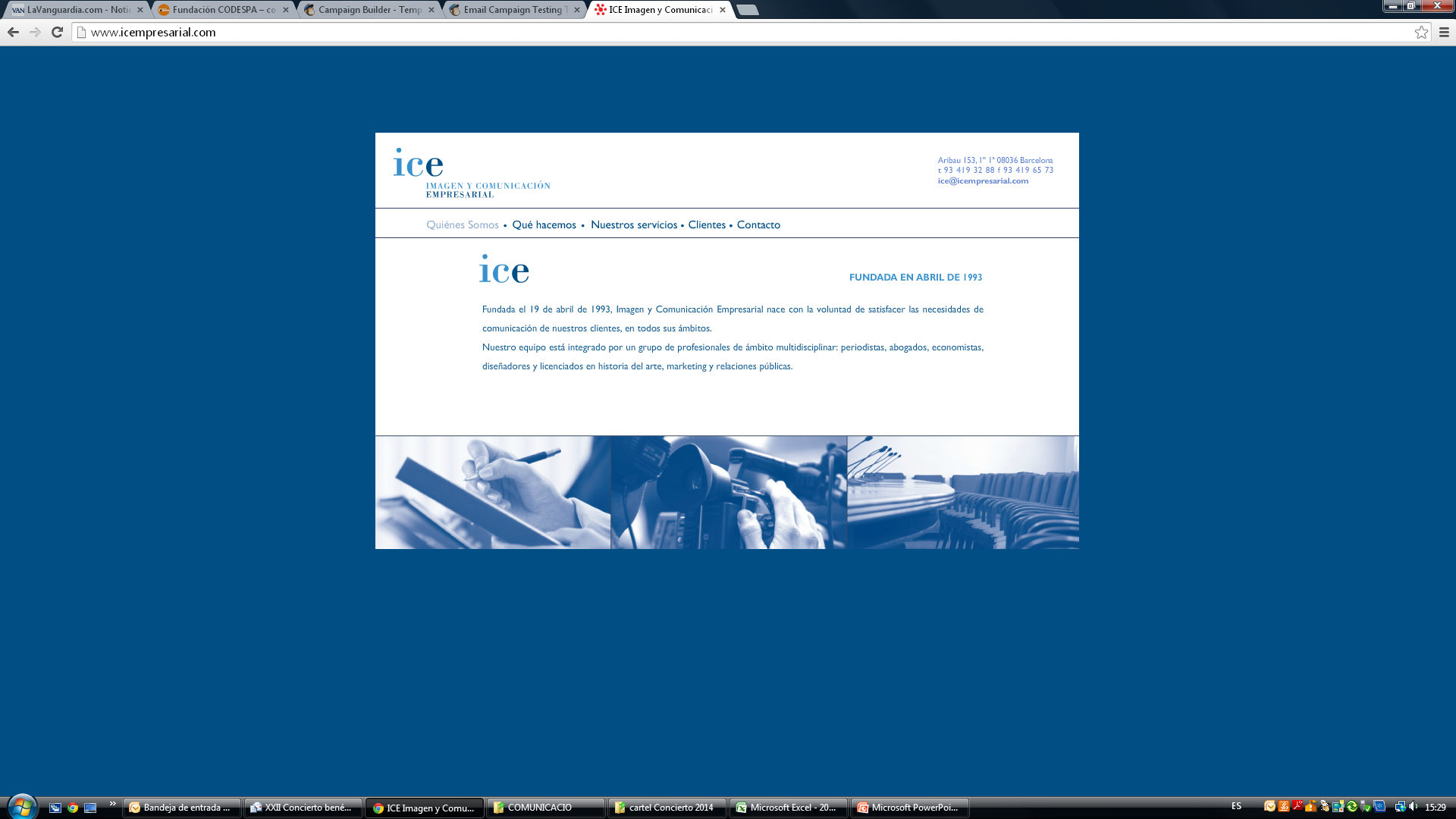 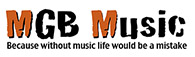 www.codespa.org
XXII Concert Benèfic Fundació CODESPA
Izah “princesa del soul”,
Urban Lights 
i altres convidats
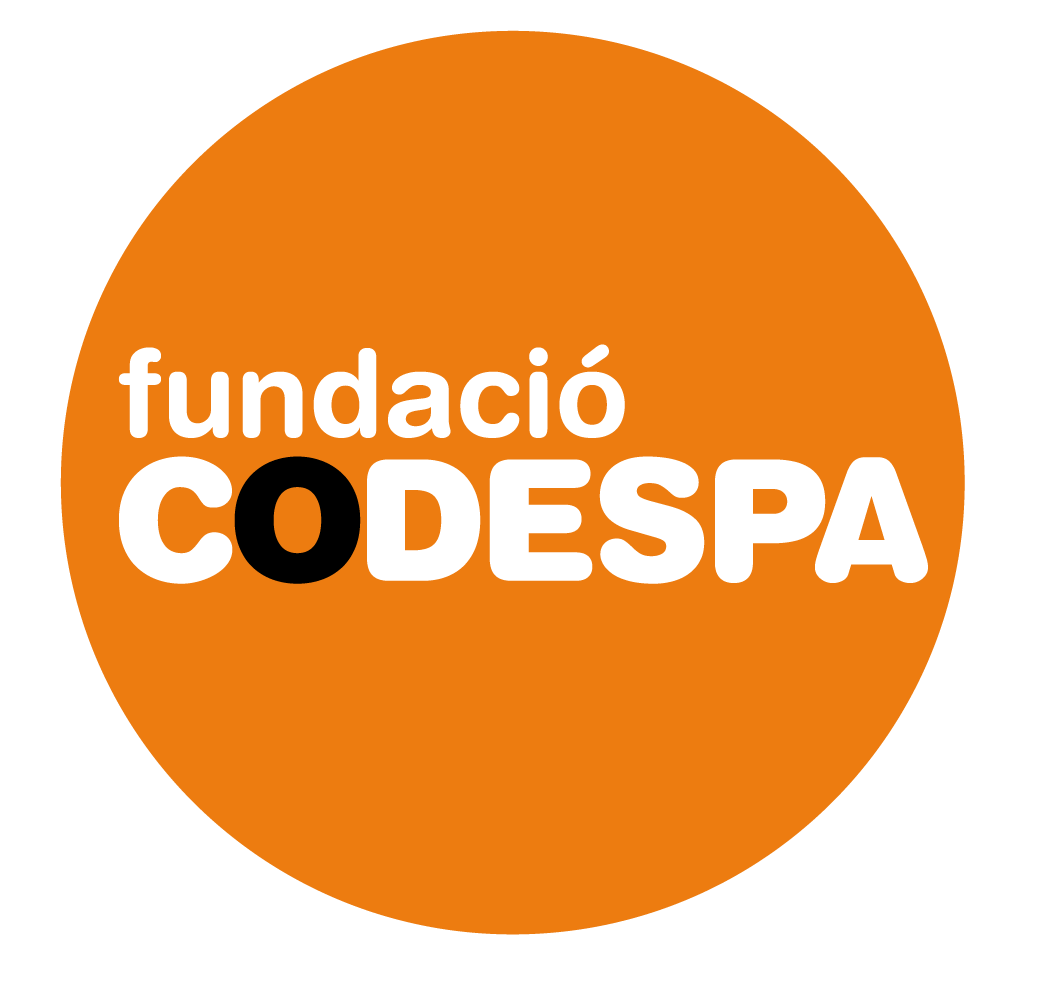 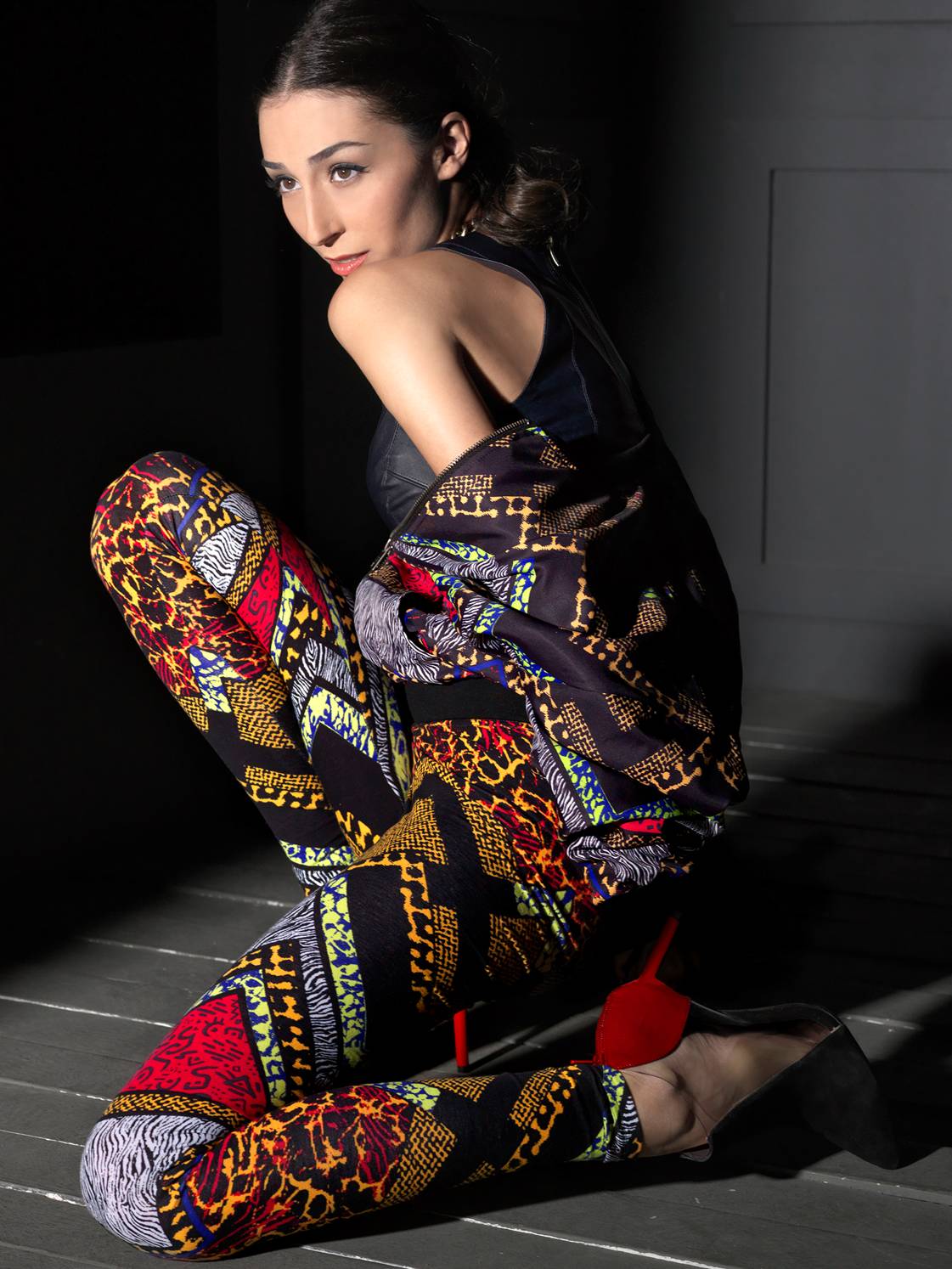 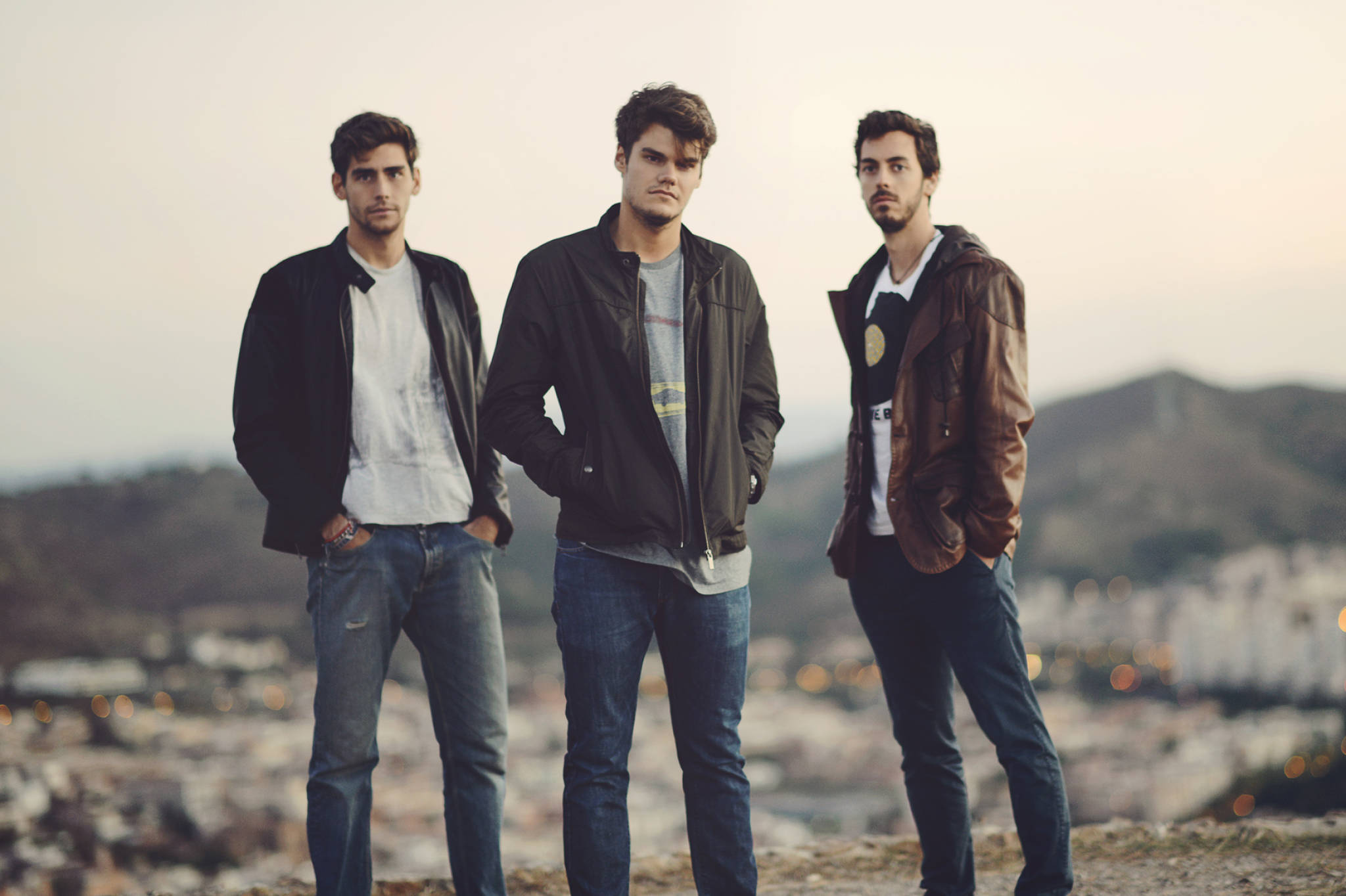 2 desembre 20:30h
Esglèsia de Sant Felip Neri, Barcelona


Zona A: 20€   Zona B: 30€   Zona C: 40€

Venda d’entrades: 
Telf: 932 000 400   i    barcelona@fundaciocodespa.org
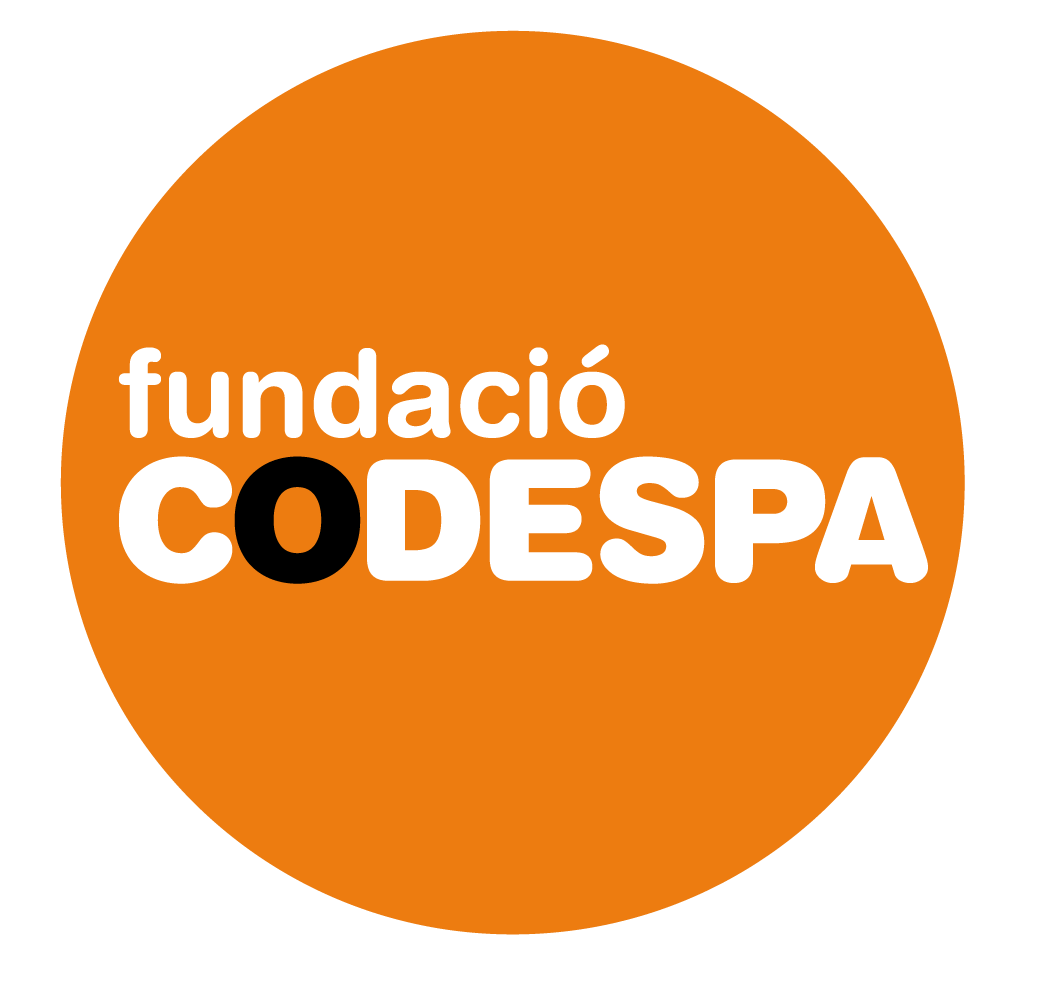 Organitzen:
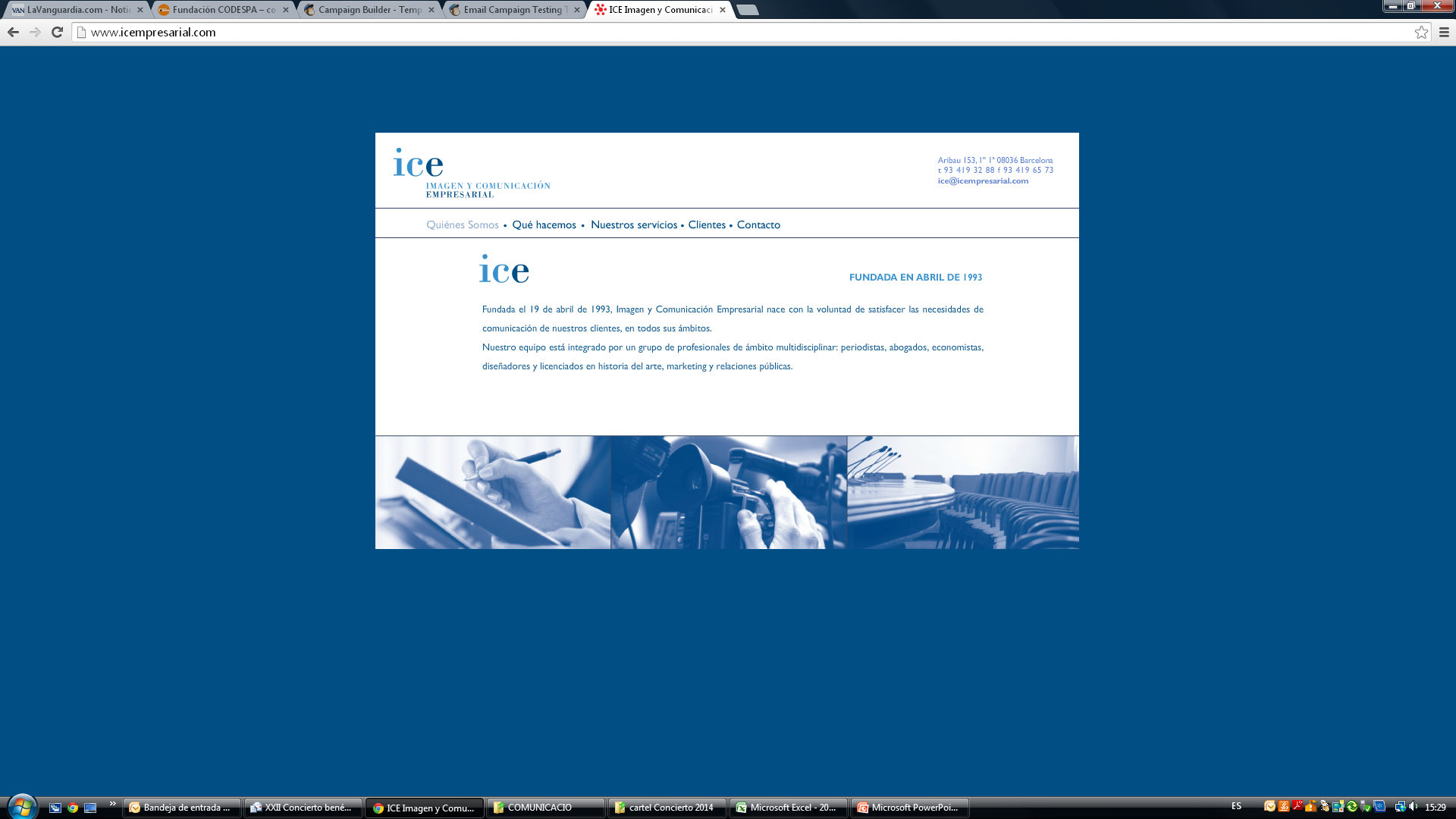 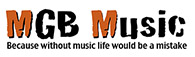 www.codespa.org
XXII Concert Benèfic Fundació CODESPA
Izah “princesa del soul”,
Urban Lights 
i altres convidats
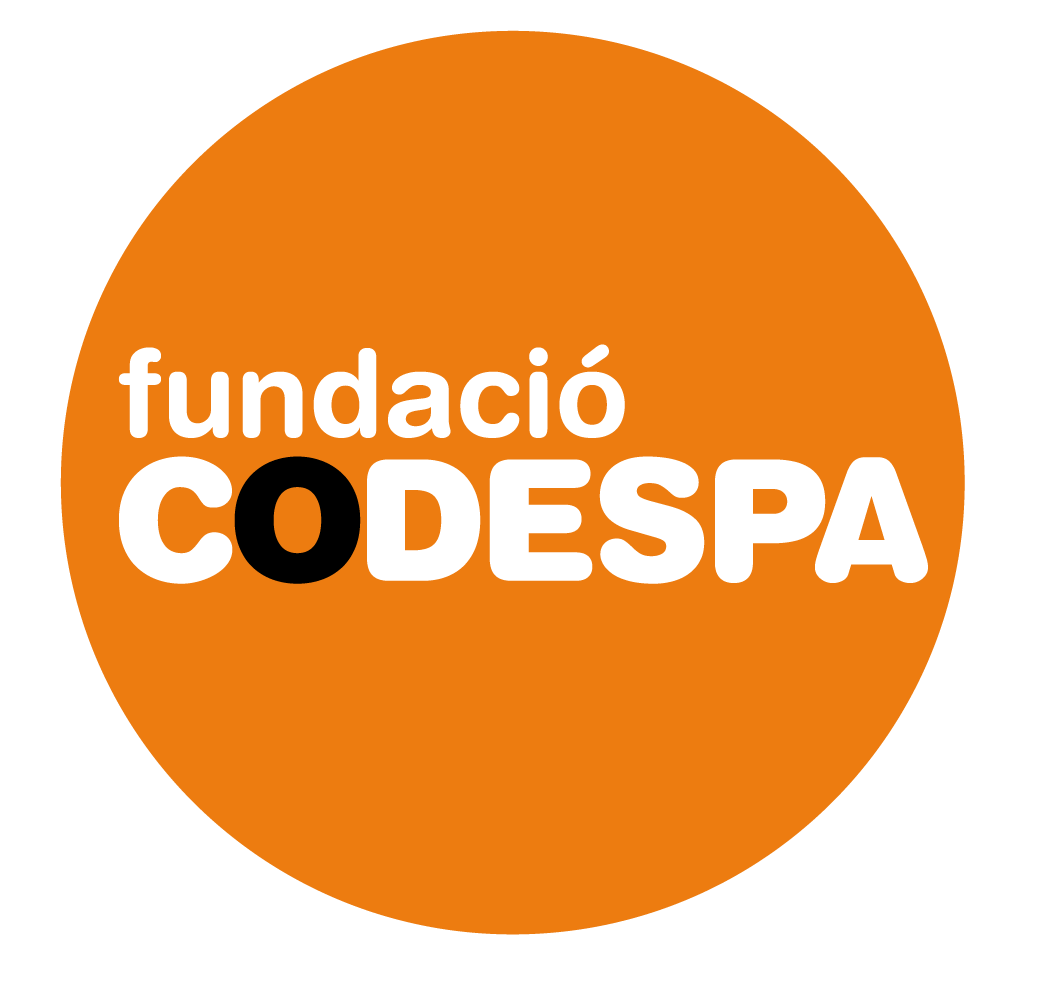 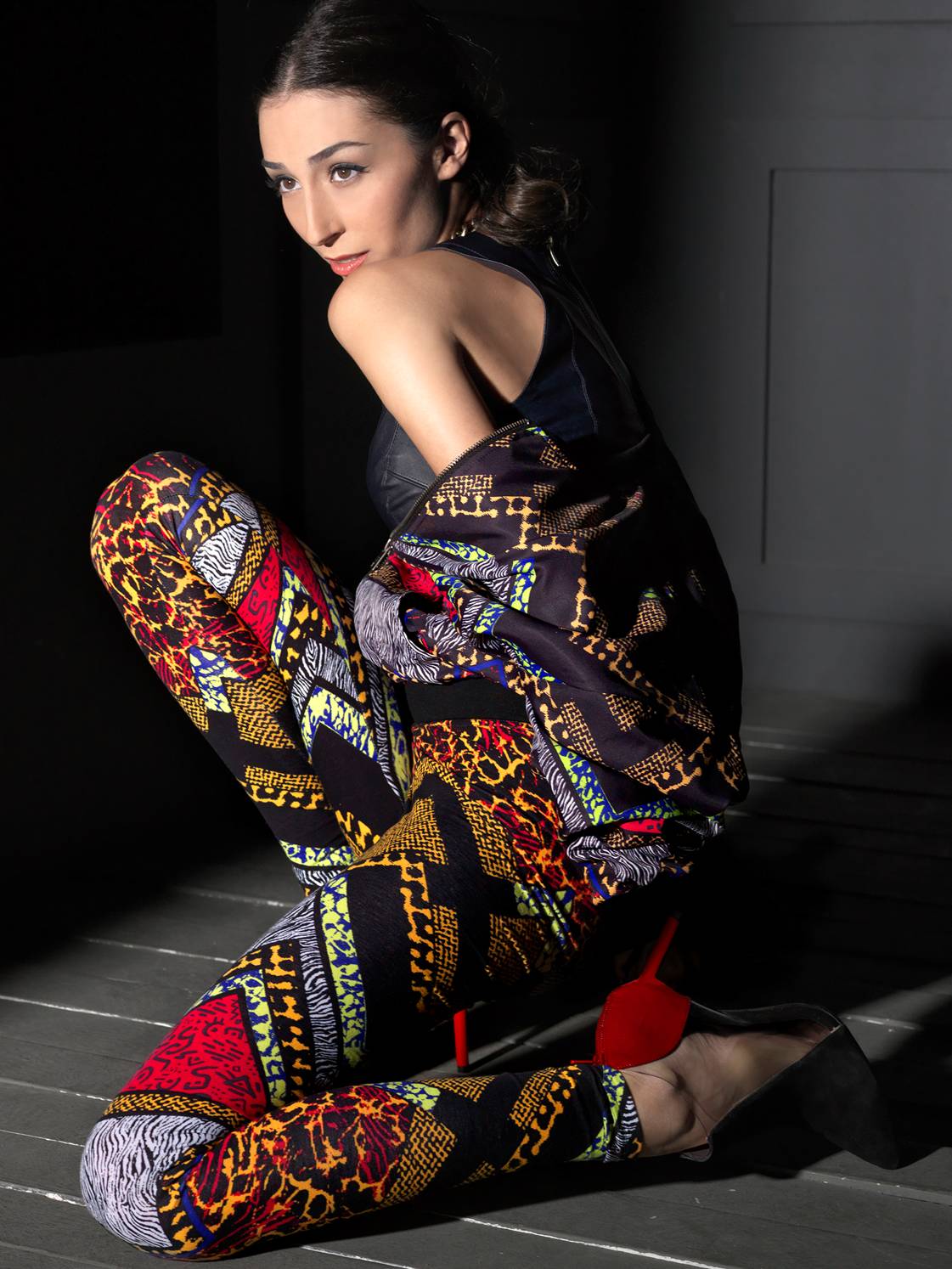 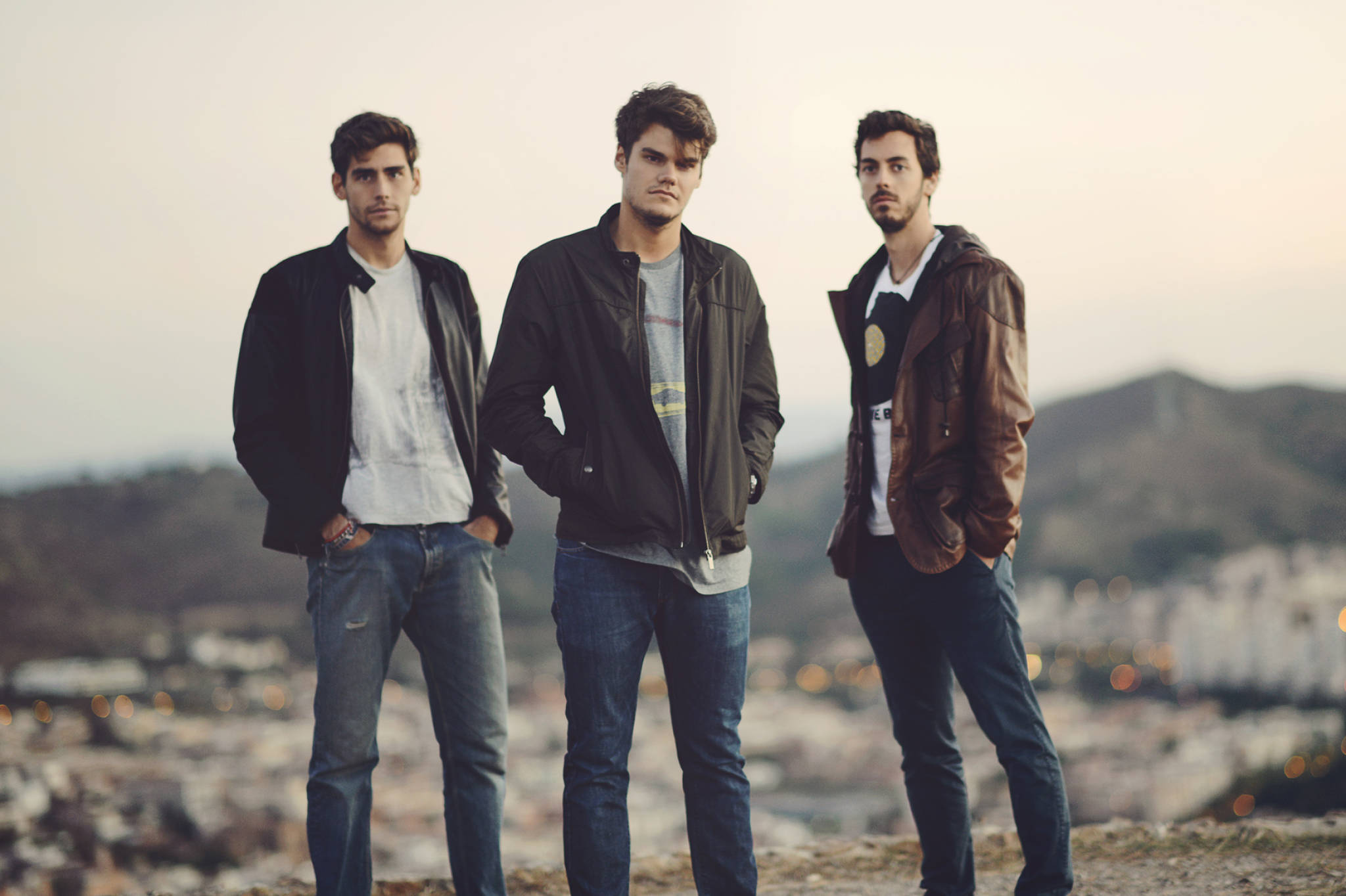 2 desembre 20:30h
Esglèsia de Sant Felip Neri, Barcelona


Zona A: 20€   Zona B: 30€   Zona C: 40€

Venda d’entrades: 
Telf: 932 000 400   i    barcelona@fundaciocodespa.org
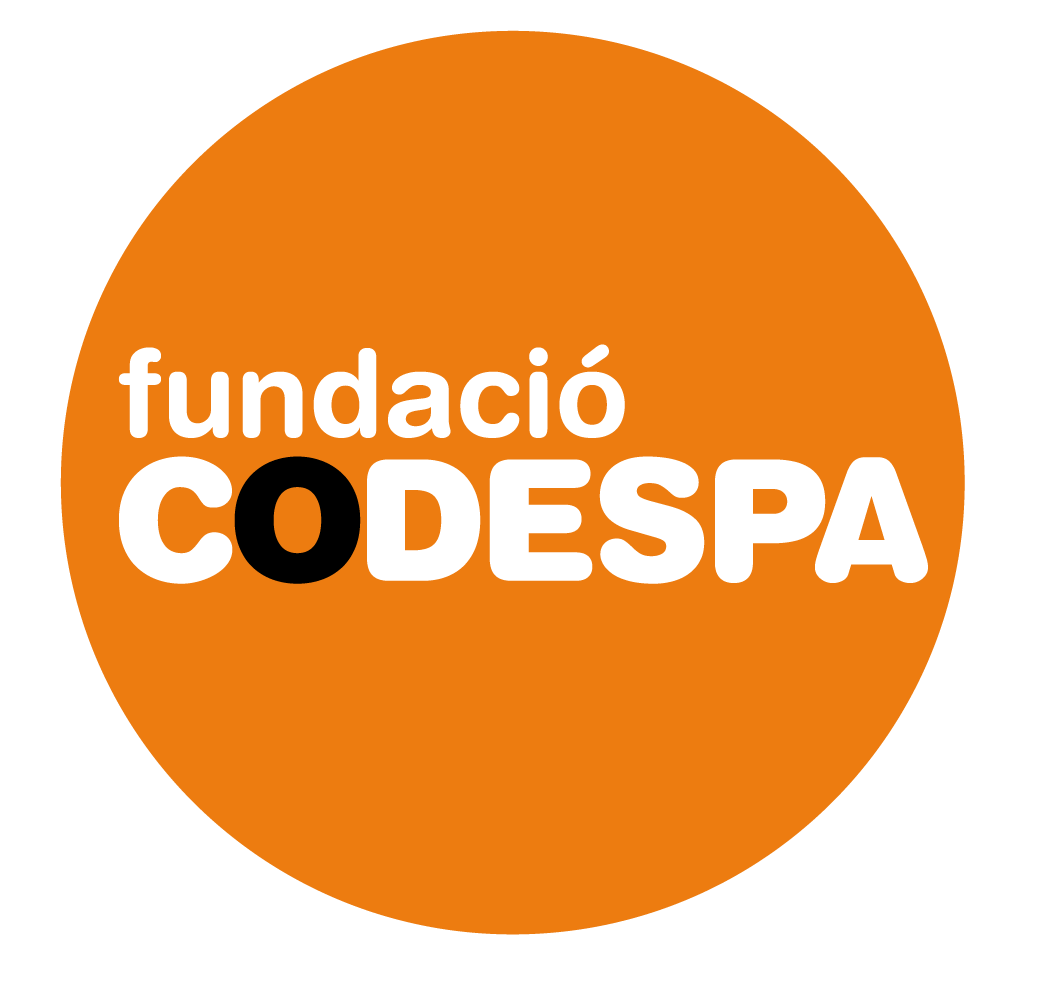 Organitzen:
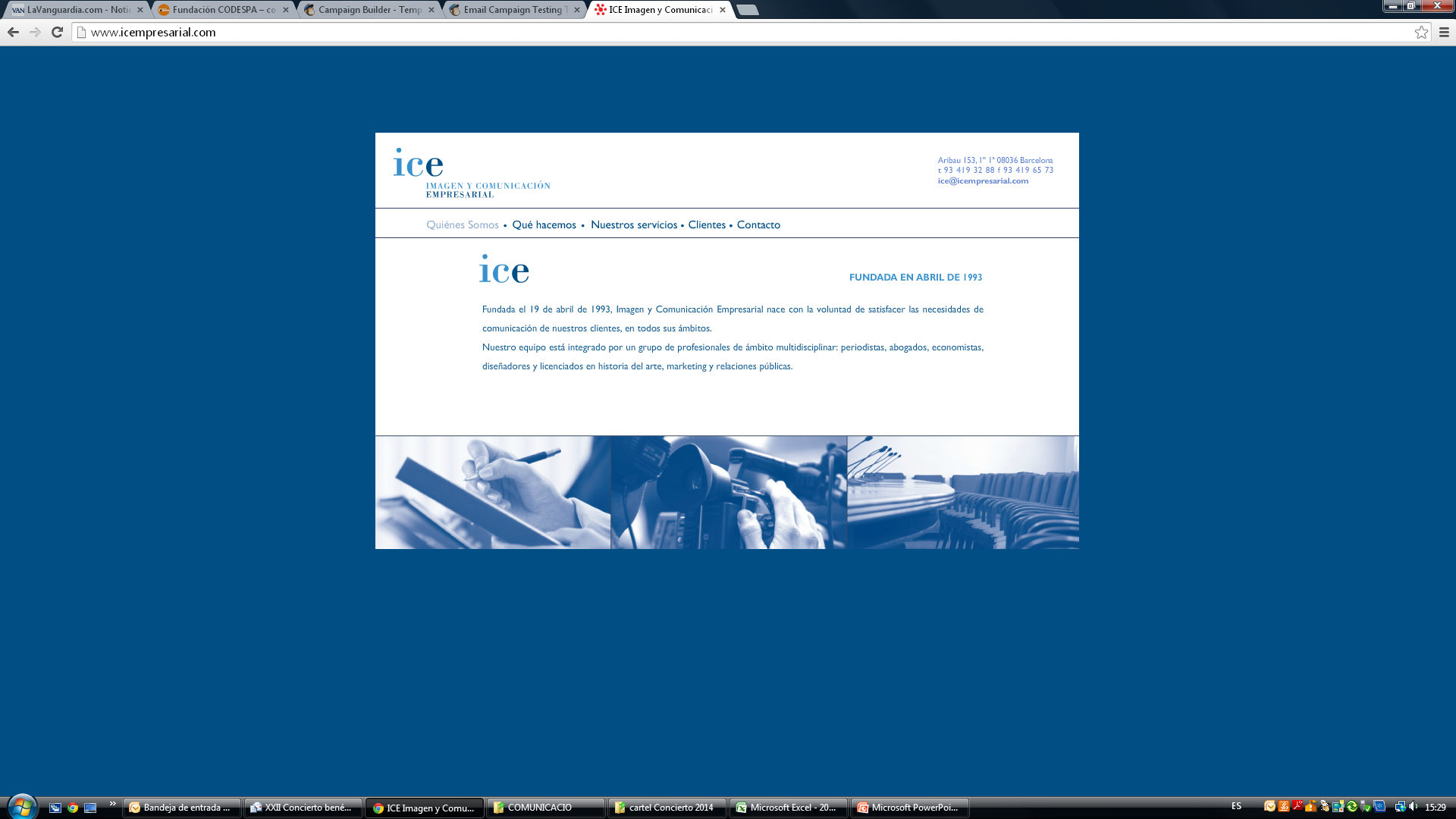 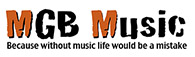 www.codespa.org
XXII Concert Benèfic Fundació CODESPA
Izah “princesa del soul”,
Urban Lights 
i altres convidats
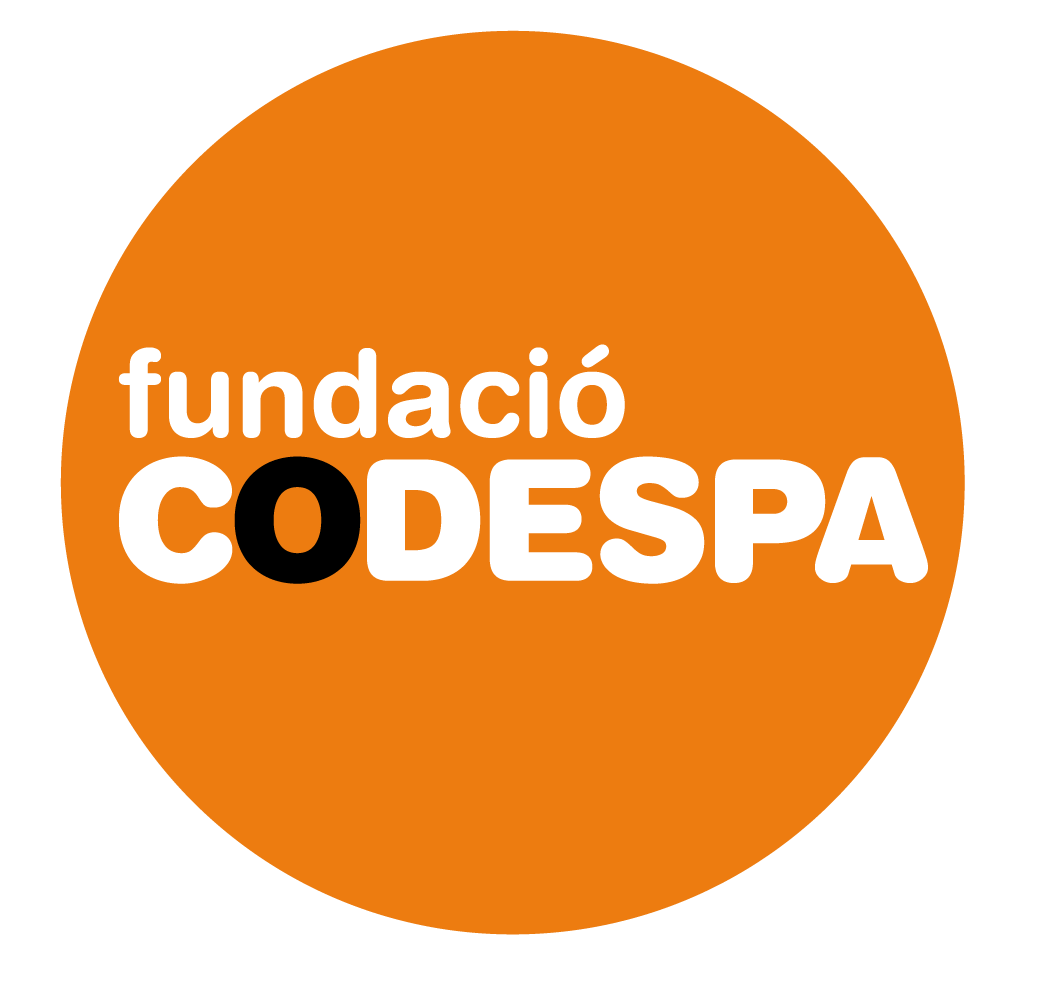 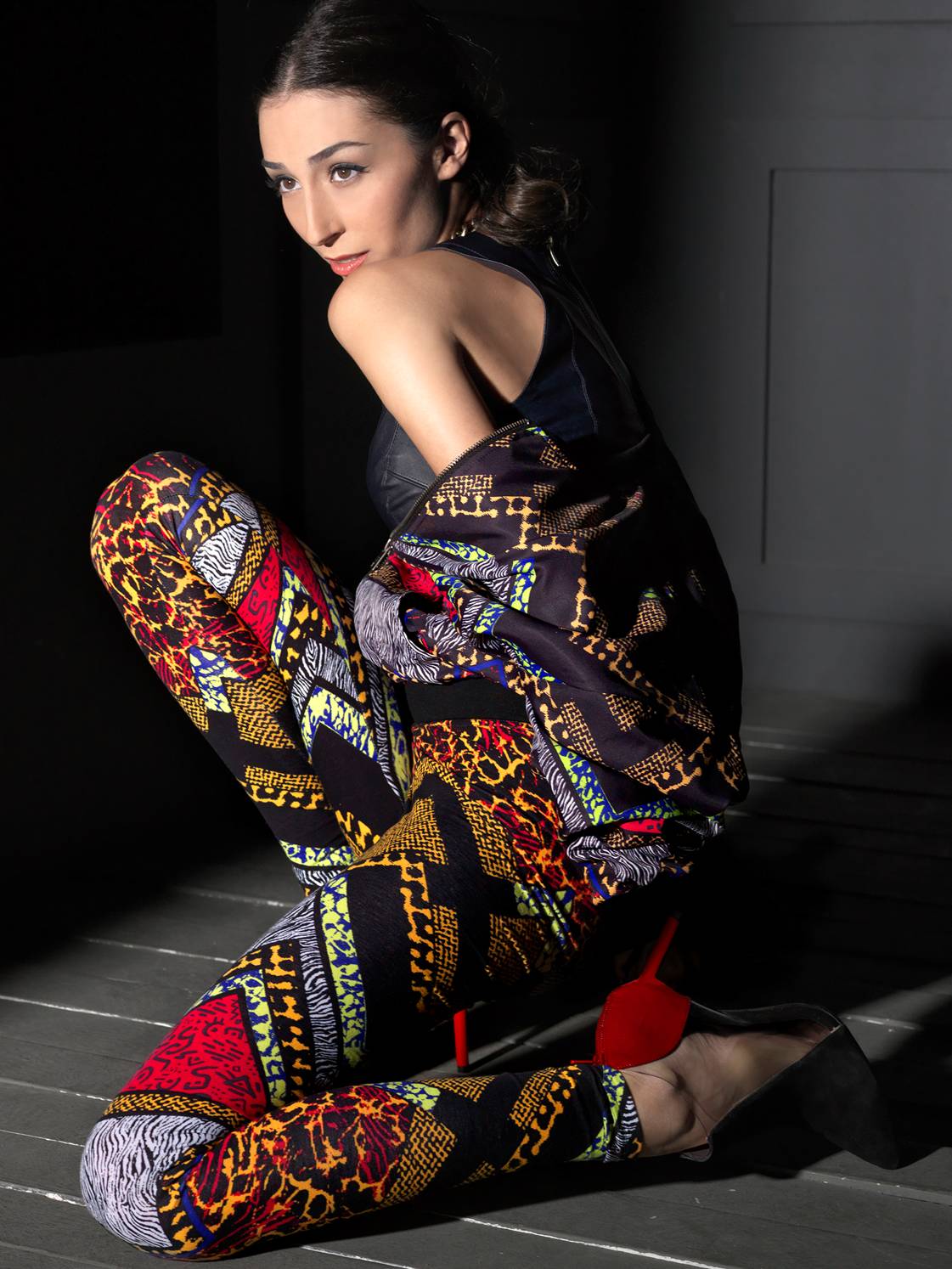 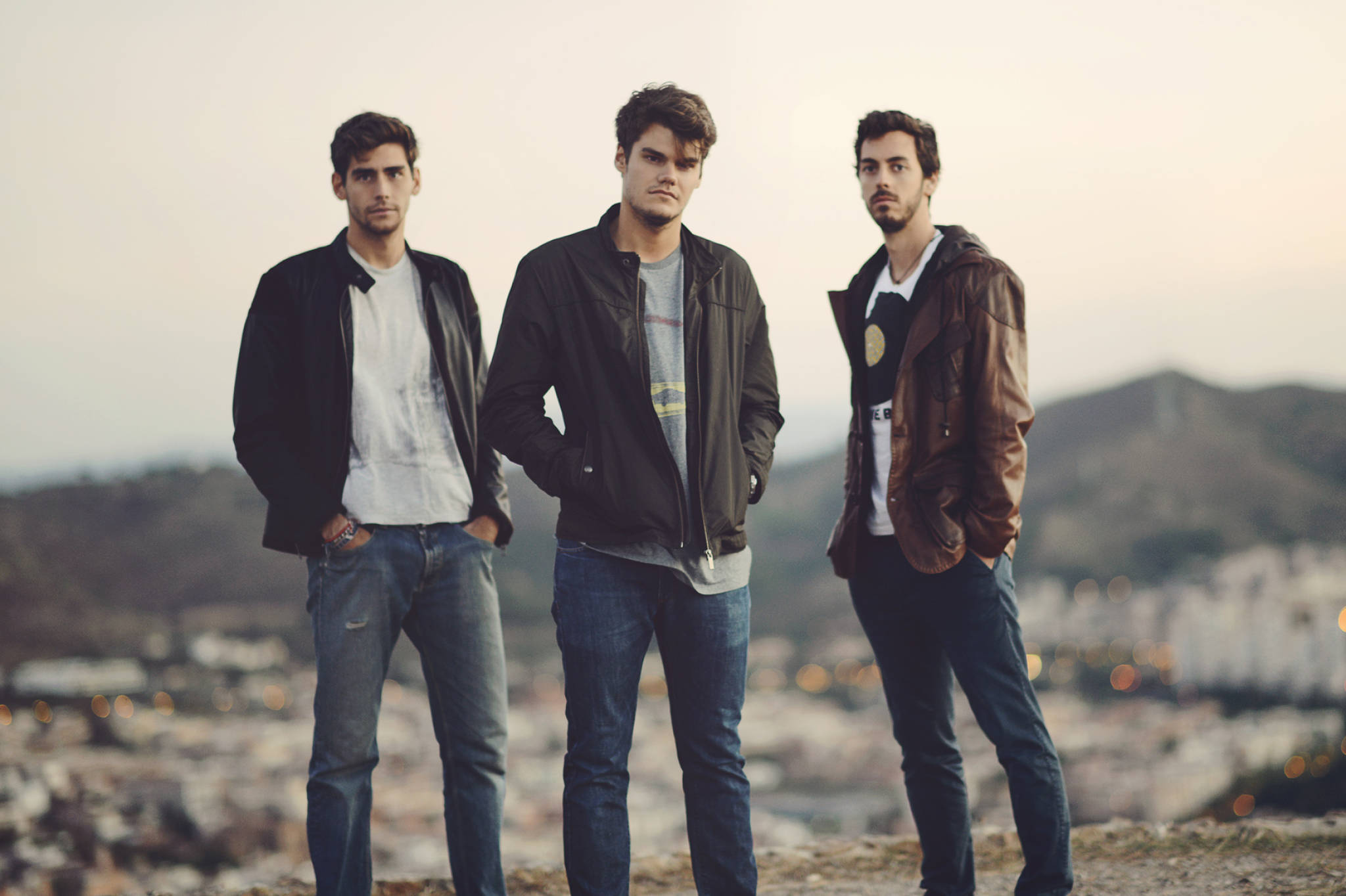 2 desembre 20:30h
Esglèsia de Sant Felip Neri, Barcelona


Zona A: 20€   Zona B: 30€   Zona C: 40€

Venda d’entrades: 
Telf: 932 000 400   i    barcelona@fundaciocodespa.org
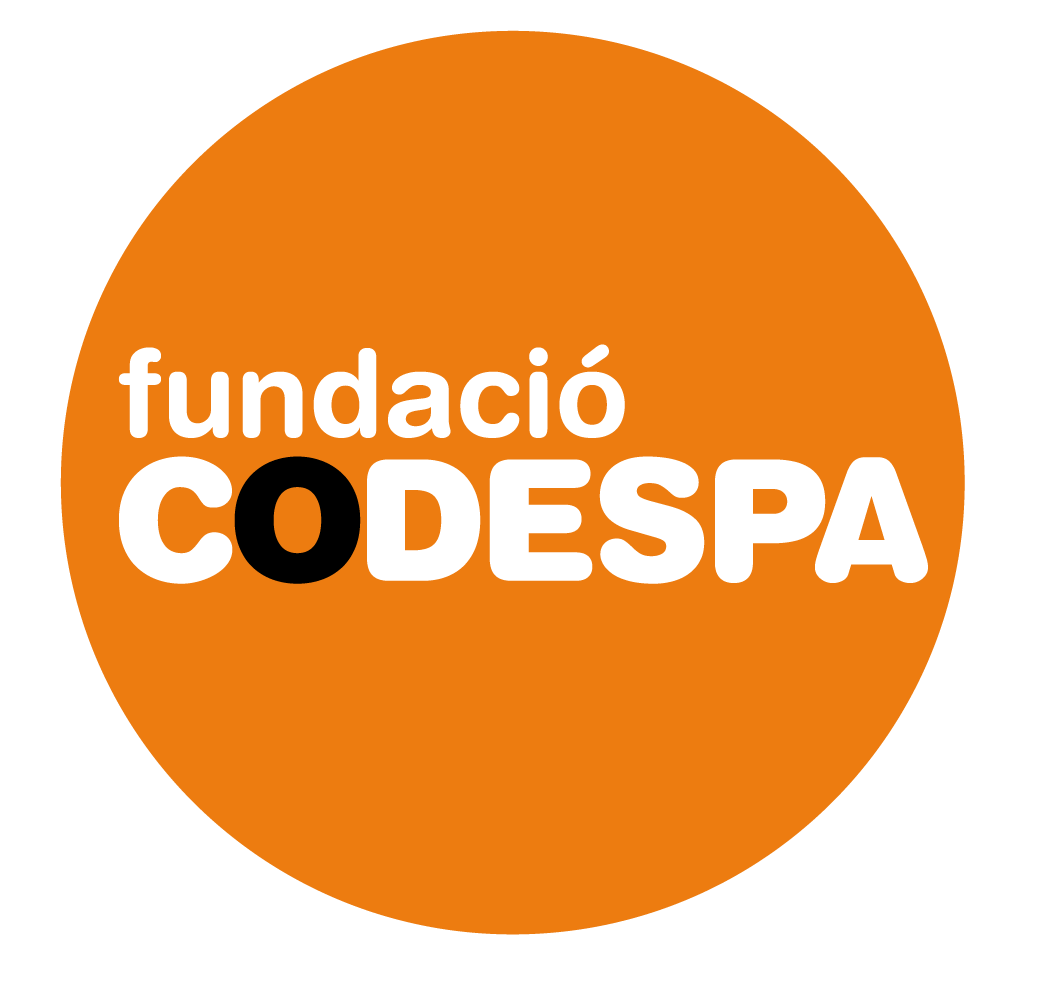 Organitzen:
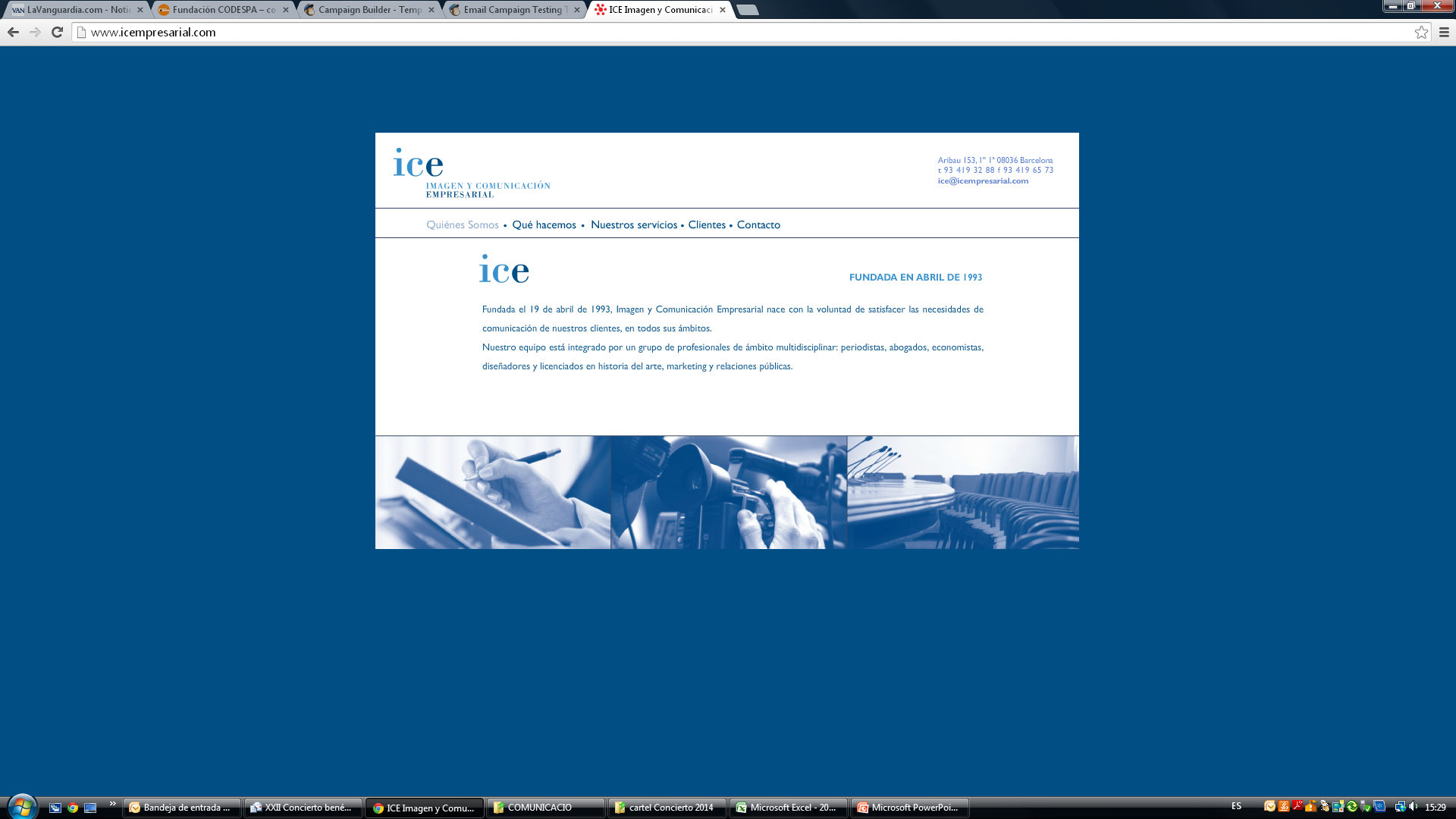 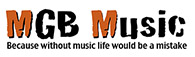 www.codespa.org